ぜん　 　こう　　ちょう　　かい　　　　　　　全　校　朝　会　　　 　じん　　けん　　　　　　　　　　　人　権　について
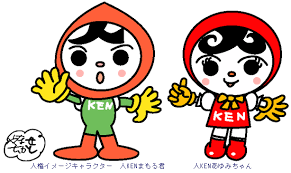 令和４年４月２６（火）
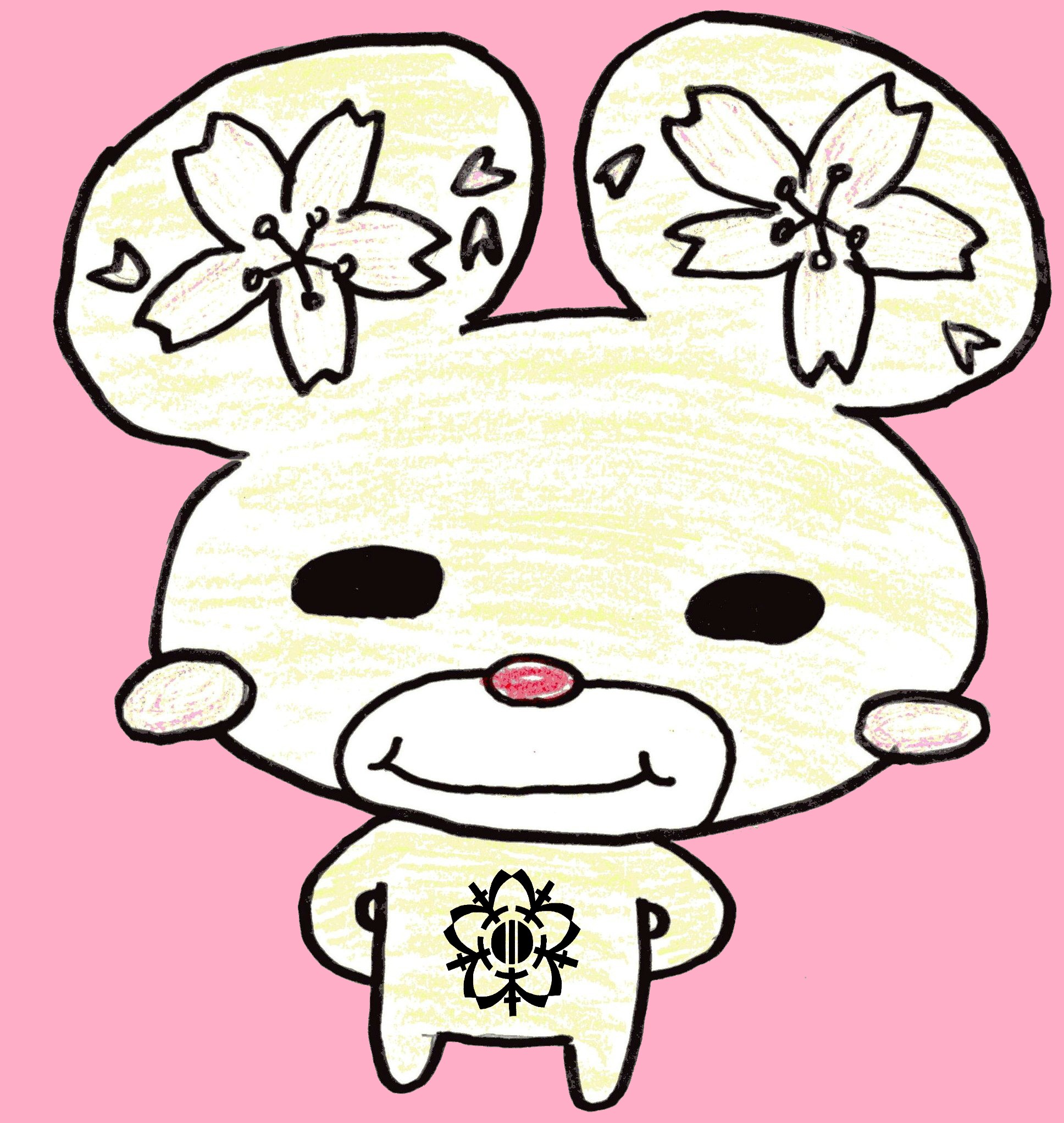 [Speaker Notes: おはようございます。
今日は、　人権についてお話します。]
人権（じんけん）とは
　　　　みと　　　　　　　　 　　けんり　
だれにも認められている権利で
　　　　　　　　　　しあわ　
わたしたちが幸せに
い
生きるためのもの
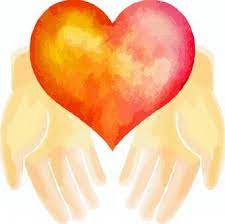 [Speaker Notes: 人権とは
人間として生まれてきた誰もが認められている権利で
私たちが幸せに　生きるためのものです。]
人権旬間（じんけんじゅんかん）は
みんなで　じんけんに　ついてかんがえ、こうどうするきかんです。４月２６日～５月２０日まで
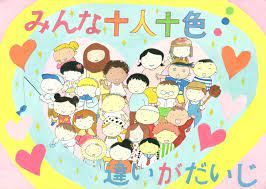 [Speaker Notes: 人権旬間は、
期間を決めて
みんなで　人権について
考え、行動する重点期間です。
今年は４年４月２６日から５月２０日まで前期人権旬間です。]
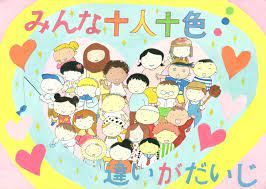 みんな じゅうにん といろ  (ひとりひとりちがう)
ちがいが　だいじ
[Speaker Notes: 十人十色とは、考え、好み・せいかくなどが、ひとによってそれぞれことなること。
つまり、一人ひとりみんな違うということです。
言い換えるとみんな一人一人違いがあり、それが大事だということです。]
心の傷　　ピンクのハート
こころに傷がつく→しわ
キズが沢山つく→しわがたくさん
ハートがくしゃくしゃになる→しわはなかなか元に戻らない
いやなことを言われたり、いじめられたり、仲間外れにされたりかなしいことがたくさんおこると、とてもつらいです
くるしいです
心に傷ができます。
心の傷は、元のきれいな心には戻りません。
いつもピンクのしわのないハートでいたい。
★みんな仲良く　相手を大事に　みんなが幸せな気持ちで生活
誰かの心を傷つけると、相手の気持ちはどうなるか？
いやなことがある→いやなことがたまる
また、いやなことがおきる→いやなことがさらにたまる

どんどん続くと、心がいっぱいになる　　あふれてしまう

心は、つらいことがあるとこのようにいっぱいになってしまうの
だから、
そうなる前に、「味方探し」ができるとよい→水が減るいやな気持が減ってくる
心を傷つけないために！
仲間づくりをする
すぐそばに自分を守ってくれるたくさんの見方がいる
友達が傷ついていたら、味方になる思いやりの心を持つことが大切
★自分の心も大切・相手の心も大切に生活していきましょう
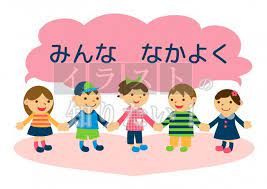 〇よいことの　れんさ：つながり　　　　　　よいクラス
〇だれかにやさしくする
    だれかがあなたをやさしくしてくれる

〇だれかを　てつだう
    だれかが　あなたのために　てつだってくれる

〇だれかに　ありがとうと　いえば
    だれかが　あなたに　ありがとうと　いってくれる
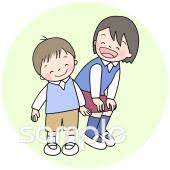 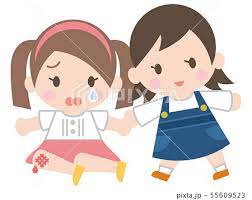 [Speaker Notes: 悪いことの連鎖（つながり）を断ち切って　よいことの連鎖（つながり）を作っていきましょう。

誰かに優しくすれば　誰かが優しくしてくれる

誰かを手伝えば　誰かがあなたのために手伝ってくれる

誰かがありがとうと言えば　誰かがあなたにありがとうと言ってくれる

こんな良いこと　魔法の言葉　の連鎖（つながり）ができると素晴らしいですね。
幸せな気持ちになれますね。]
すべてのひとが　しあわせにいきる・せいかつする　ためには
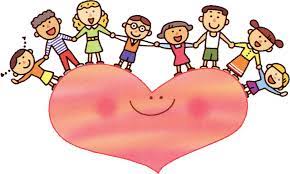 〇なかよくする
〇ひとにやさする
〇よいことをほめあい、みとめあう
〇こまっているひとがいたら
    たすける
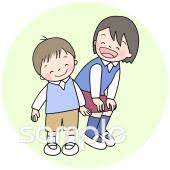 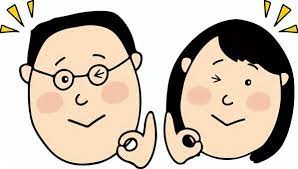 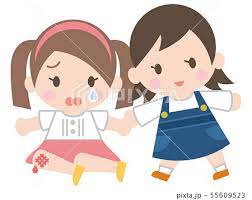 [Speaker Notes: 人権とは、すべての人が幸せに生きること　つまり　生活するためには、
　
・みんなと仲良く生活できること
・人に優しくする
・よいことをほめ合い、認め合う
・困っている人がいたら助ける
など
こんなことができるとよいですね。
では、日々の生活の中で、どんなことを直していけばみんなが幸せになれるのでしょうか？]
ともだちを　たいせつにし、
　心のこもったあいさつをし、

　
　あいさつ　にほんいち
　とみめあい　　　
　えがお　あふれる　本郷小学校
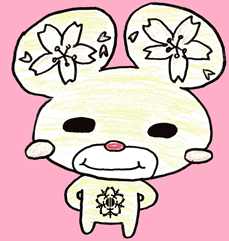